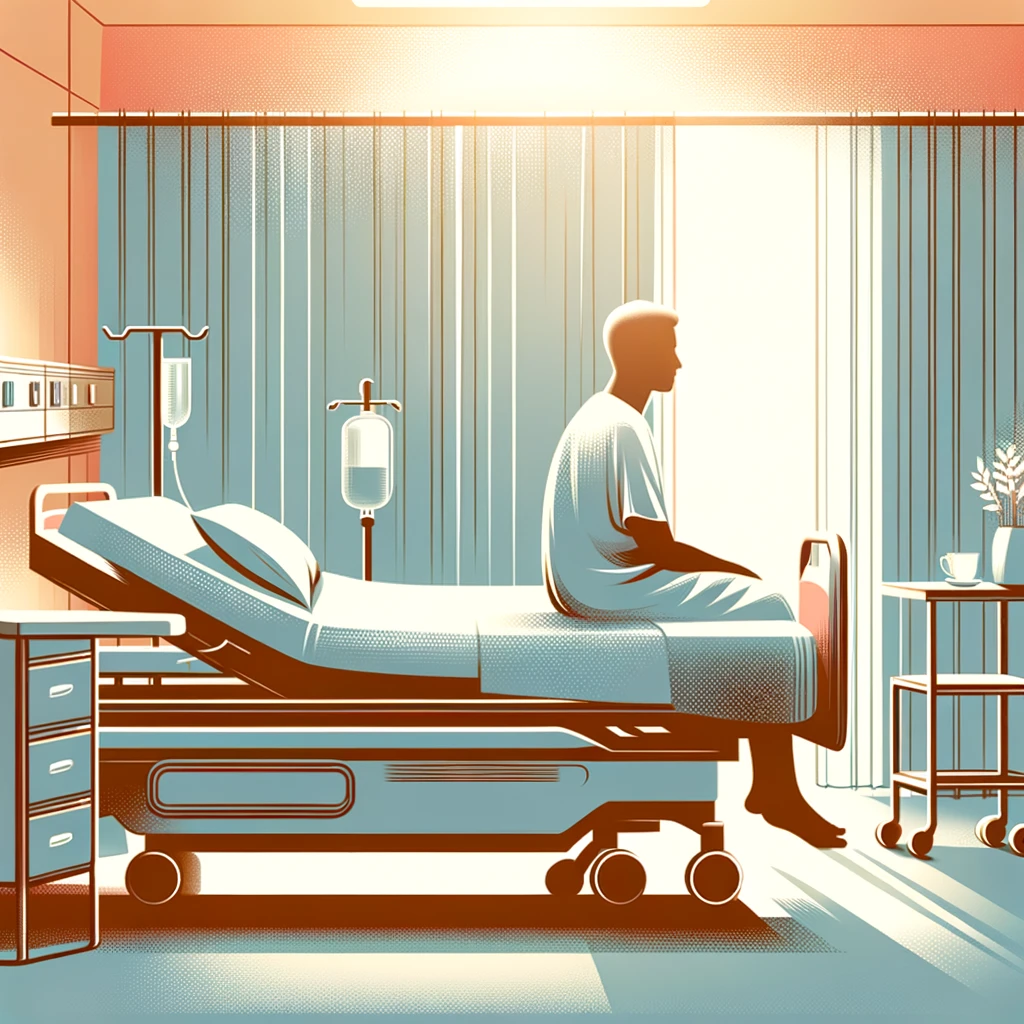 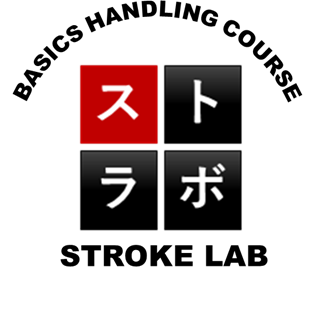 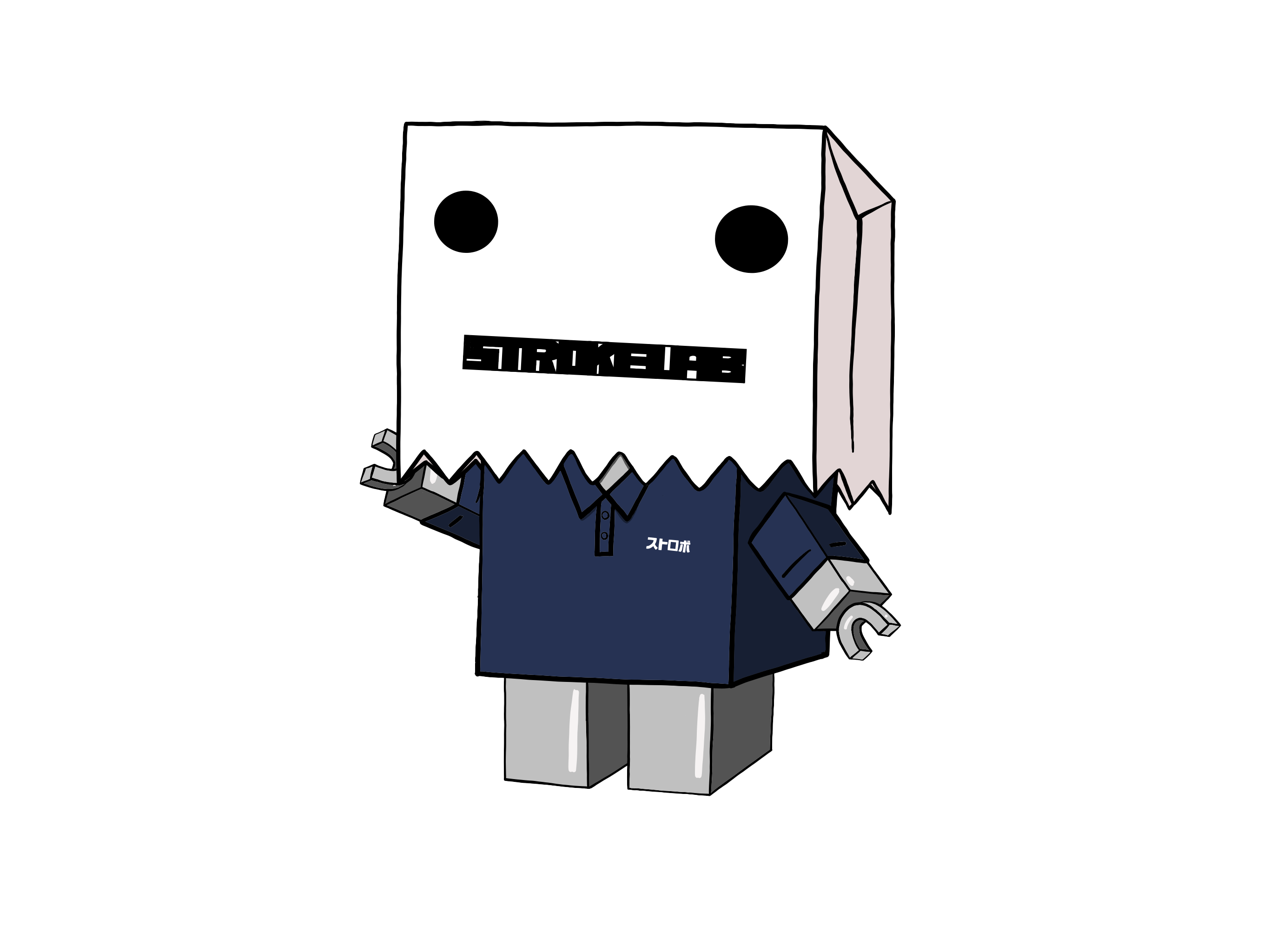 症例を通じた寝返りと起き上がりの学び
本日の内容
ス
ト
症例１：寝返り動作の評価と介入

　症例２：起き上がり動作の評価と介入
ラ
ボ
本日の目標
ス
ト
症例の起き上がり動作の改善に向けたアプローチを考案する
①動作の基本的な観察ポイントを理解する
②観察したポイントを整理し，問題点を理解する
③評価に基づく治療立案の流れを理解する
ラ
ボ
症例情報
ス
ト
症例①
　・60代　男性　パーキンソン病（約7年前に診断）
　・Hoehn&Yahrの重症度分類：Ⅰ度（右側に症状あり）
　・歩行レベル：独歩自立
　・認知機能：問題なし
ラ
ボ
症例②
　・40代　男性　右被殻出血（約2年前に発症）
　・Brunnstrom Stage：上肢Ⅳ　手指Ⅳ　下肢Ⅳ
　・歩行レベル：独歩自立
　・感覚障害：軽度鈍麻
　・認知機能：問題なし
相でとらえる寝返り
ス
ト
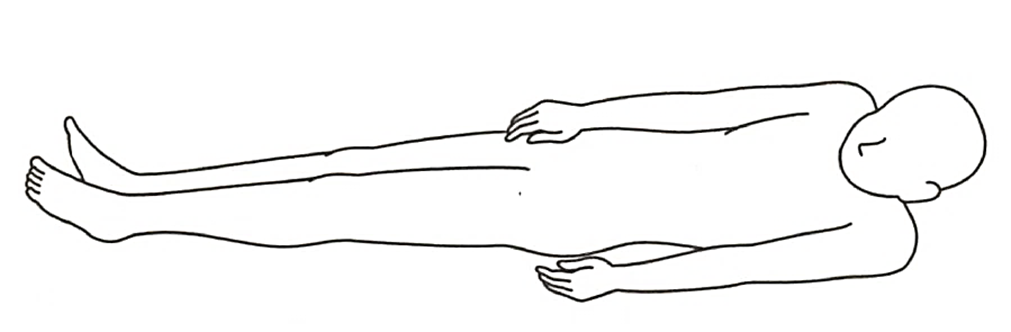 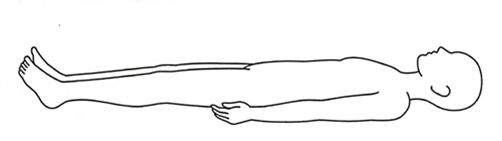 ラ
ボ
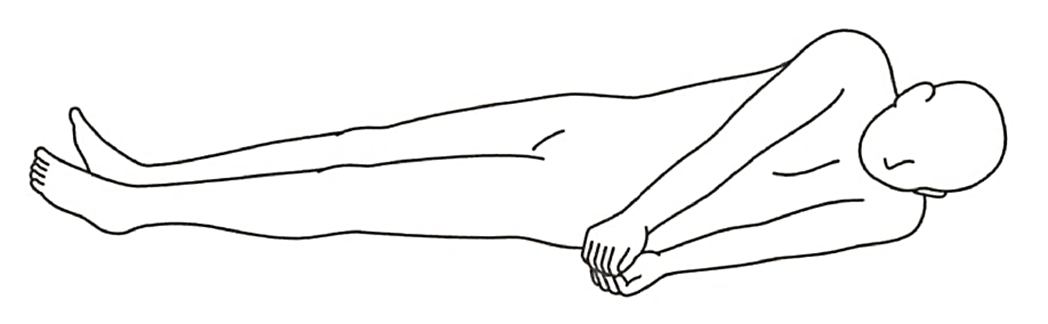 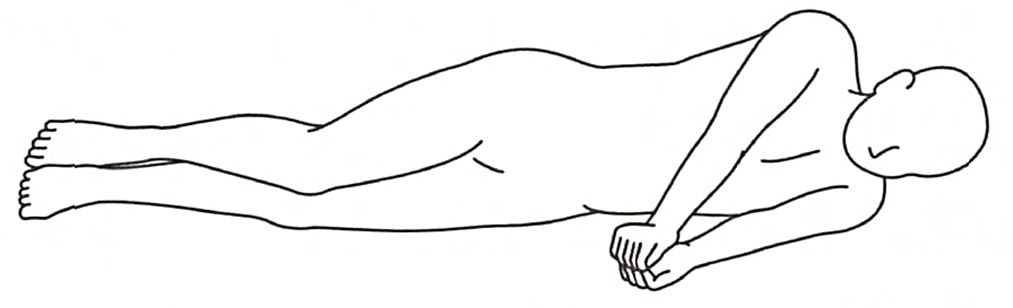 Weight Shift
Donald A. Neumann et al：Kinesiology of the Musculoskeletal System: Foundations for Rehabilitation, 2edition：Mosby．2009
パーキンソン病の病態
ス
ト
パーキンソン病は中枢神経系の進行性変性疾患で，主に黒質緻密部のドーパミン神経細胞の変性・脱落によって発症する．
・振戦（震え）：安静時に手足や顔に震えが現れる．
・筋固縮：筋肉の常時的な緊張，硬直感．
・運動の緩慢：動作開始の遅れ，動作の遅さや小ささ．
・姿勢不安定：歩行時の不安定感や転倒のリスク増加．
ラ
ボ
ホーエン・ヤール分類（Hoehn ＆ Yahr）
　・Ⅰ度: 左右どちらかの手足に軽い症状があらわれる．
　・Ⅱ度: 左右の手足に症状があらわれる．
　・Ⅲ度: バランスを崩して転びやすいが日常生活は自分でできる．
　・Ⅳ度: 日常生活で介助が必要だが，起立や歩行は自分でできる．
　・Ⅴ度: 起立や歩行を含めて介助が必要となる．
大脳基底核の機能（パーキンソン病）
ス
ト
基底核内におけるループを通じて, 興奮・抑制の均衡をコントロールすることで身体運動を保証している.
大脳皮質
大脳皮質
大脳皮質
抑制
①ハイパー直接路
尾状核/被殻
促通
ラ
ボ
③間接路
②直接路
淡蒼球外節
黒質　緻密部
視床
視床　下核
脳幹　脊髄
淡蒼球内節/黒質網様部
随意運動
高草木 薫：大脳基底核による運動の制御 .臨床神経学 49(6), 325-334, 2009
寝返りの評価
ス
ト
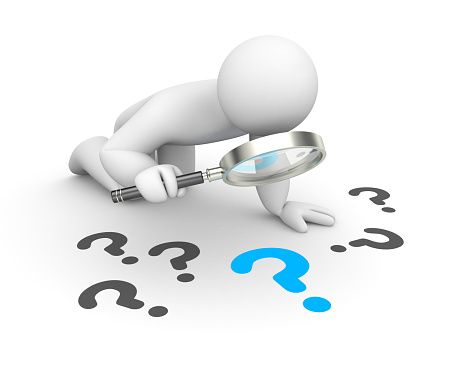 ①第一印象は？
　→

②どの相で問題が出現しているか？
　→

③問題が出現している解剖学・運動学・神経学的要因は？
　→
ラ
ボ
寝返りの動作観察
ス
ト
①背臥位


②頭頸部運動とReaching


③上部体幹のRotation


④下部体幹のRotation
→
ラ
ボ
→
→
→
脳画像と機能（被殻）
ス
ト
部位
　大脳基底核系の一部であり，淡蒼球とともにレンズ核（両半球の側方に位置する）を形成する．被殻は淡蒼球の外側，内包の内側に位置する．
役割
　被殻は大脳基底核の運動ループにおいて重要な役割を果たしている．主に脳の感覚運動野から皮質入力を受け取る．運動の調節に関与し，運動学習と運動準備の役割を果たす．
ラ
ボ
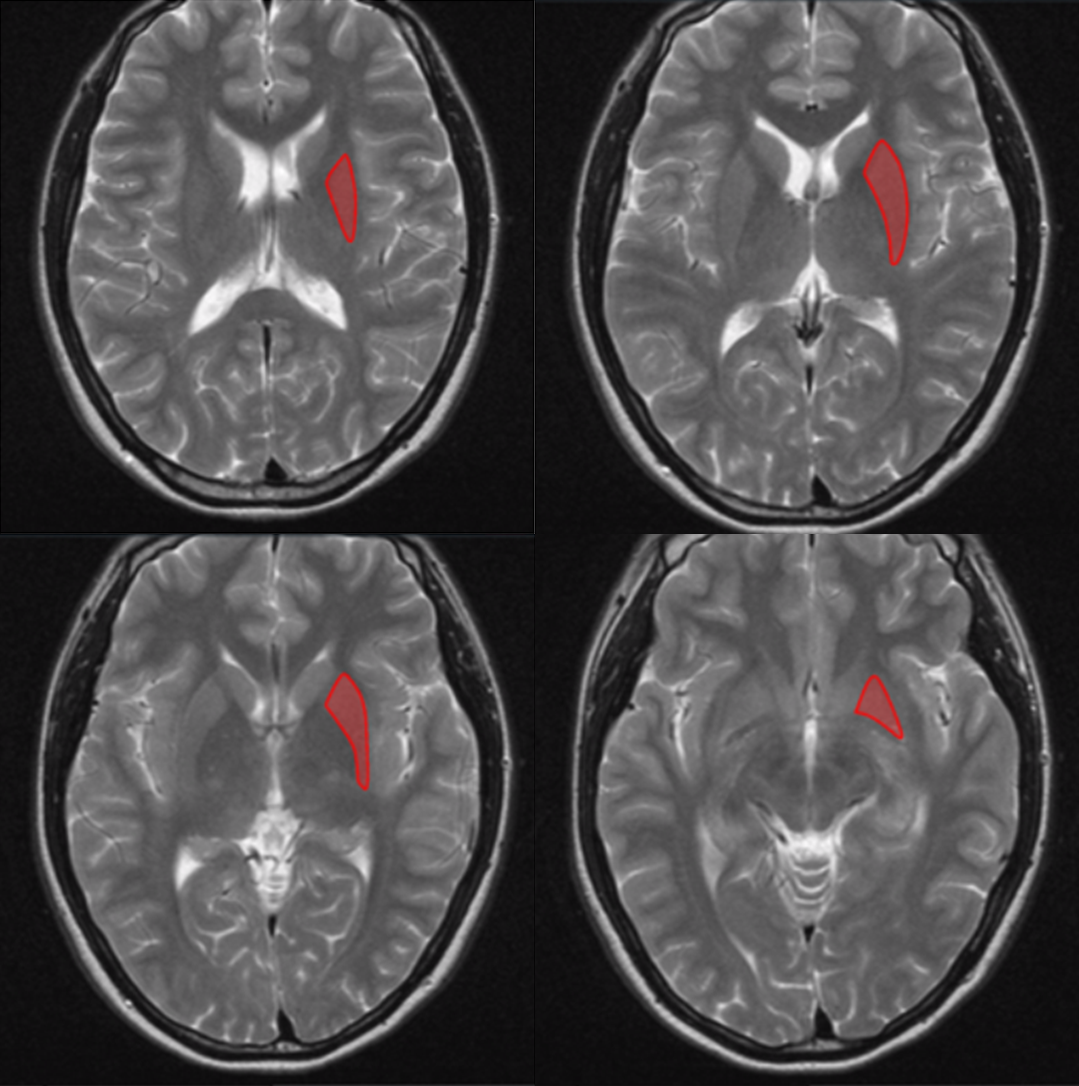 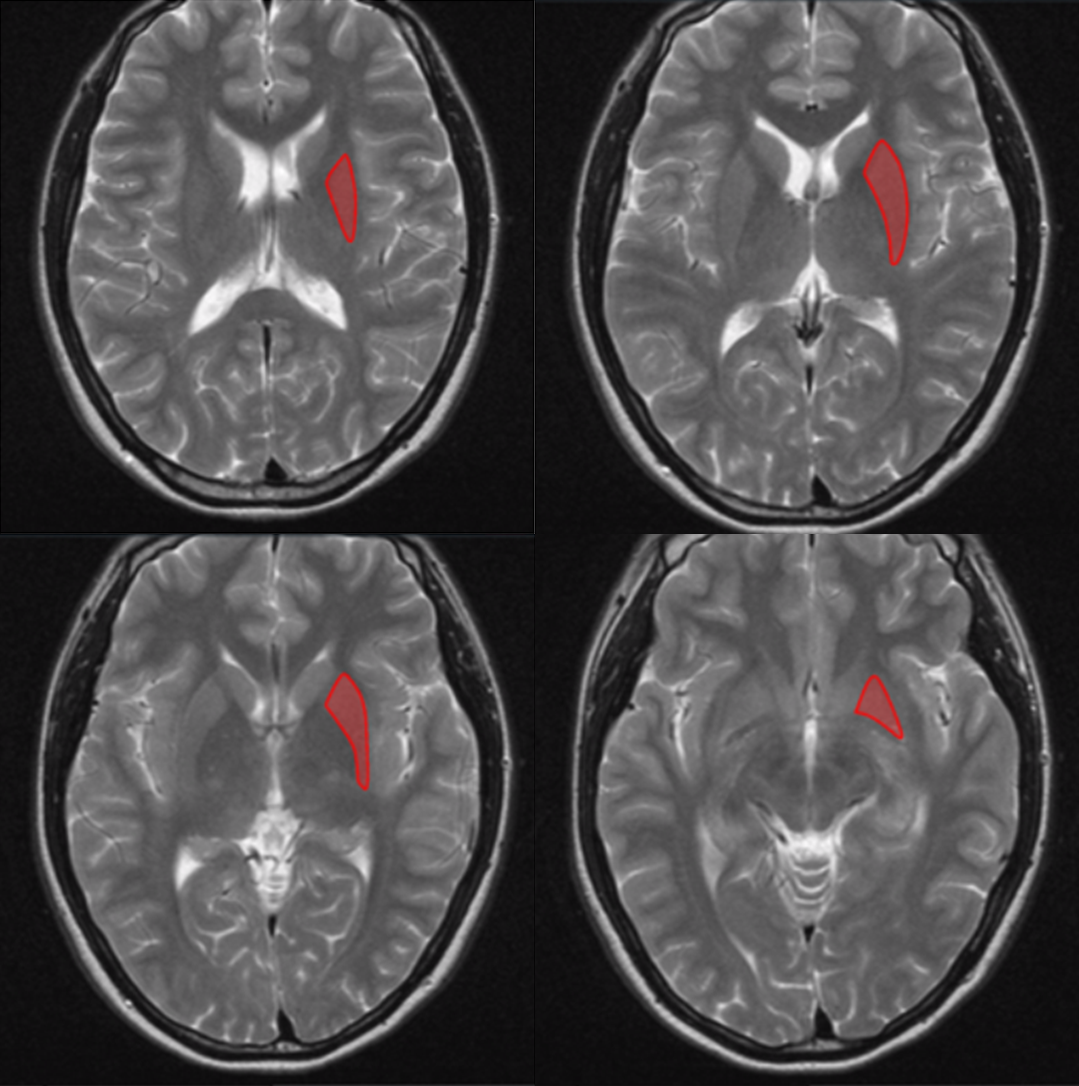 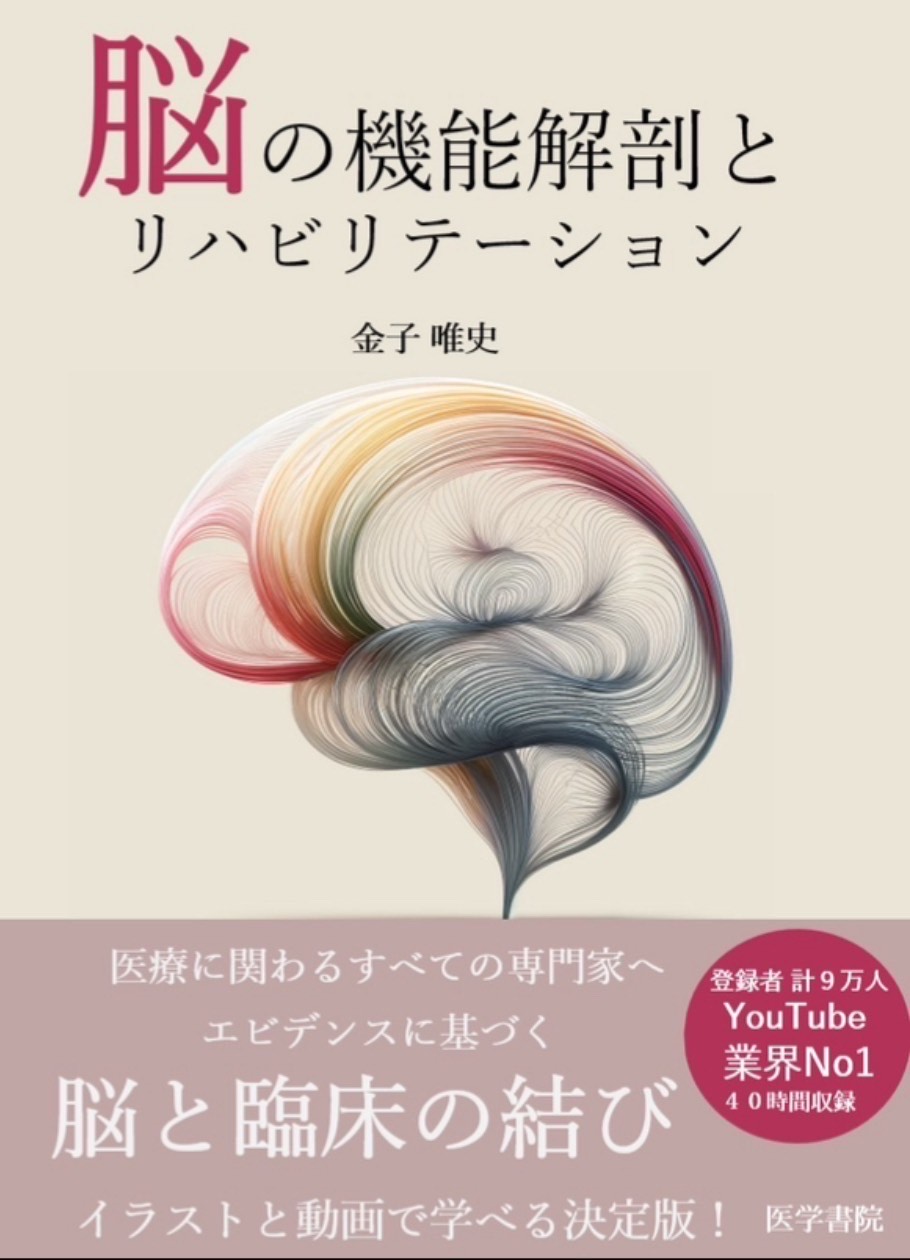 大脳基底核の機能（被殻）
ス
ト
基底核内におけるループを通じて, 興奮・抑制の均衡をコントロールすることで身体運動を保証している.
大脳皮質
大脳皮質
大脳皮質
抑制
①ハイパー直接路
尾状核/被殻
促通
ラ
ボ
③間接路
②直接路
淡蒼球外節
黒質　緻密部
視床
視床　下核
脳幹　脊髄
淡蒼球内節/黒質網様部
随意運動
高草木 薫：大脳基底核による運動の制御 .臨床神経学 49(6), 325-334, 2009
ス
ト
相でとらえる起き上がり
ラ
ボ
Weight Shift
Weight Shift
Donald A. Neumann et al：Kinesiology of the Musculoskeletal System: Foundations for Rehabilitation, 2edition：Mosby．2009
起き上がりの評価
ス
ト
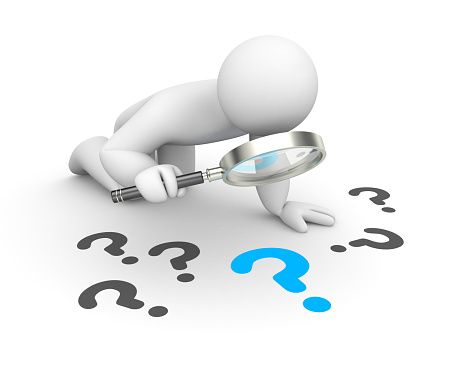 ①第一印象は？
　→

②どの相で問題が出現しているか？
　→

③問題が出現している解剖学・運動学・神経学的要因は？
　→
ラ
ボ
起き上がりの動作観察
ス
ト
①頭頸部運動とReaching


②上部体幹のRotation


③On Elbow


④On Hand～端座位
→
ラ
ボ
→
→
→
まとめ
ス
ト
①動作の基本的な観察ポイントを理解する
　→弱化部位（weakness）を探す
　　症例１：右肩甲骨のプロトラクション
　　症例２：コアスタビリティ

②観察したポイントを整理し、問題点を理解する
　→なぜ弱化しているのか（動かしにくいのか）理由を探す
　　症例１：右広背筋・右菱形筋の固縮，短縮
　　症例２：腹筋群の機能低下，脊柱起立筋の過剰収縮

③評価に基づく治療立案の流れを理解する
　→弱化している部位が活動しやすい条件をつくる
ラ
ボ